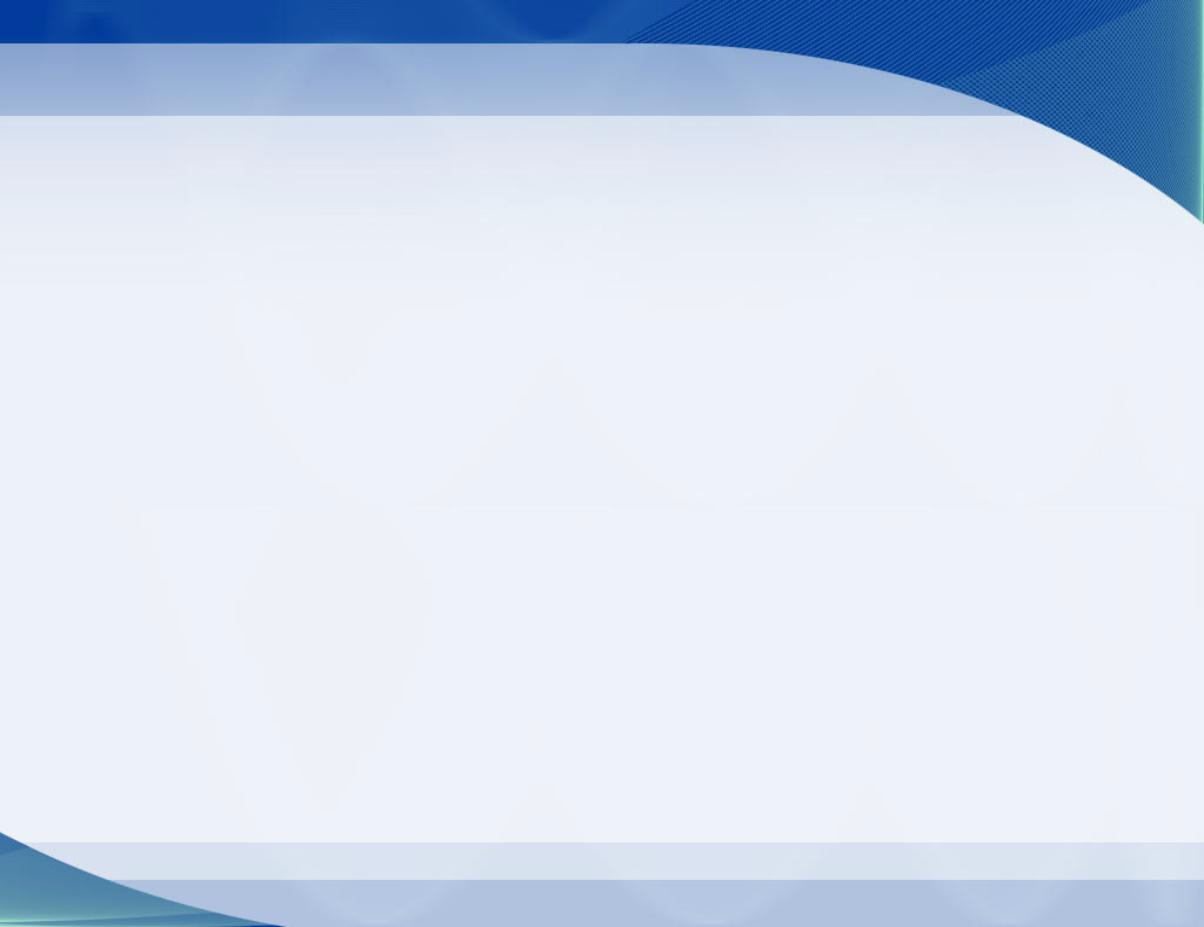 Горушкина Людмила Анатольевна,
преподаватель 
МБУ ДО «ДШИ» НР РО
ВОЗМОЖНОСТИ ПРИМЕНЕНИЯ ОБУЧАЮЩИХ КОМПЬЮТЕРНЫХ ПРОГРАММ 
В УЧЕБНОМ ПРОЦЕССЕ ДМШ и ДШИ
Научный руководитель работы 
кандидат искусствоведения, доцент 
Дядченко Мария Сергеевна
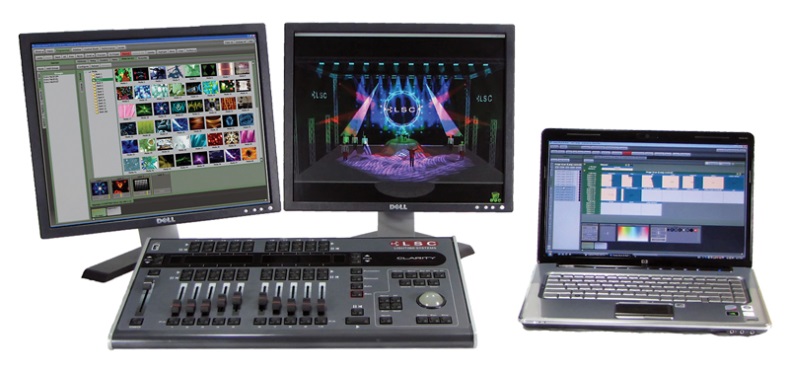 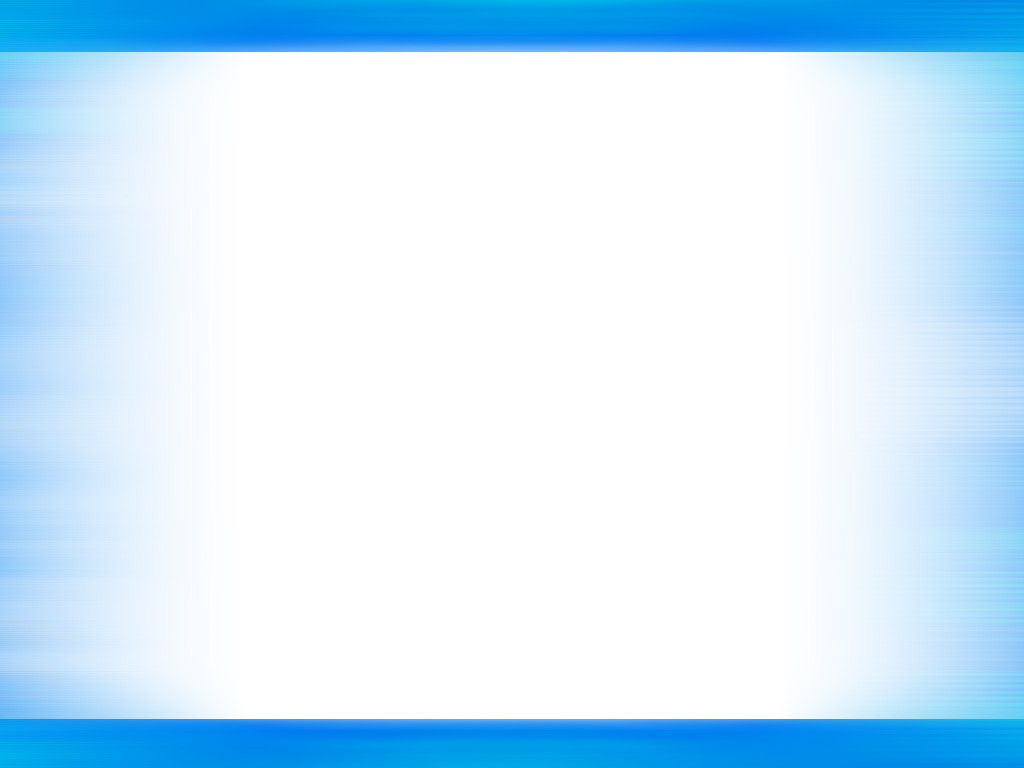 Мультимедийный учебный курс 
«Учимся понимать музыку»
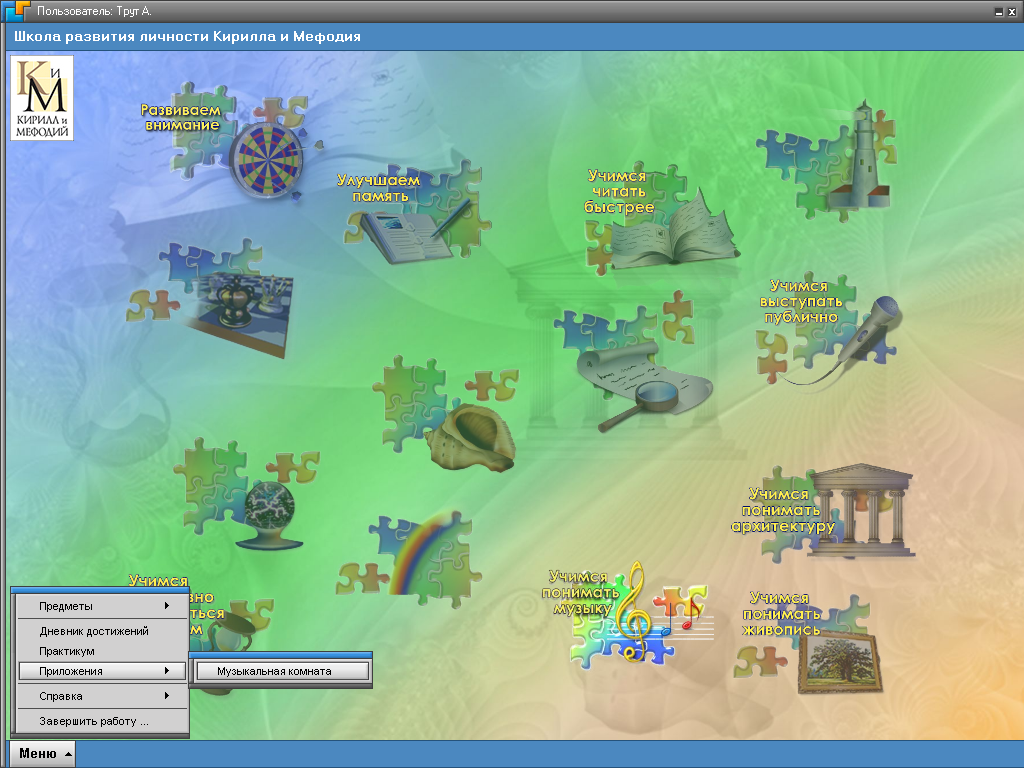 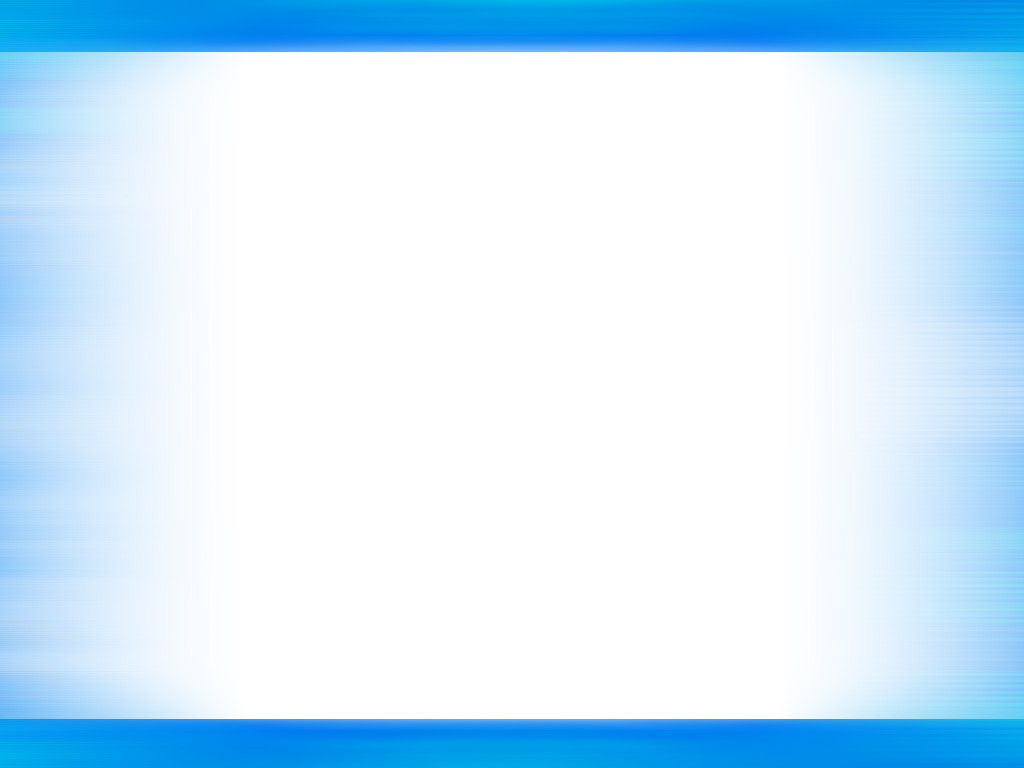 Темы Занятий
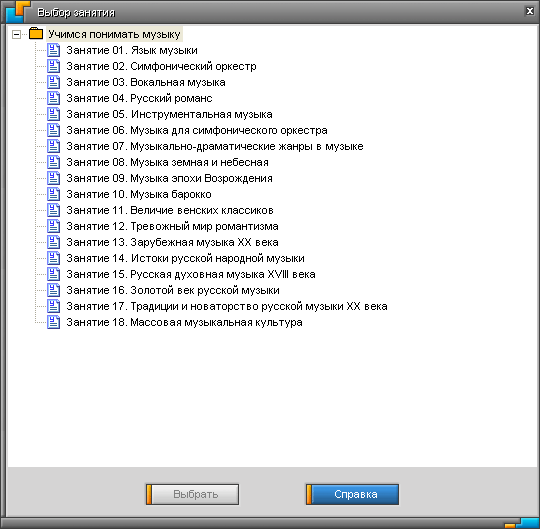 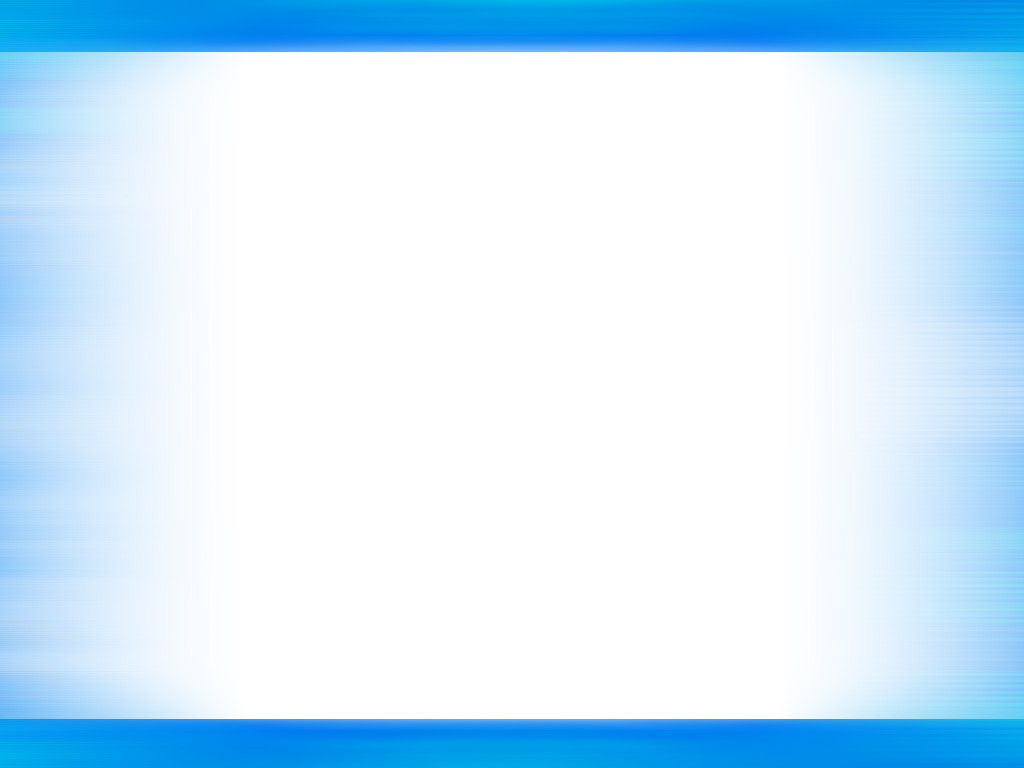 Занятие
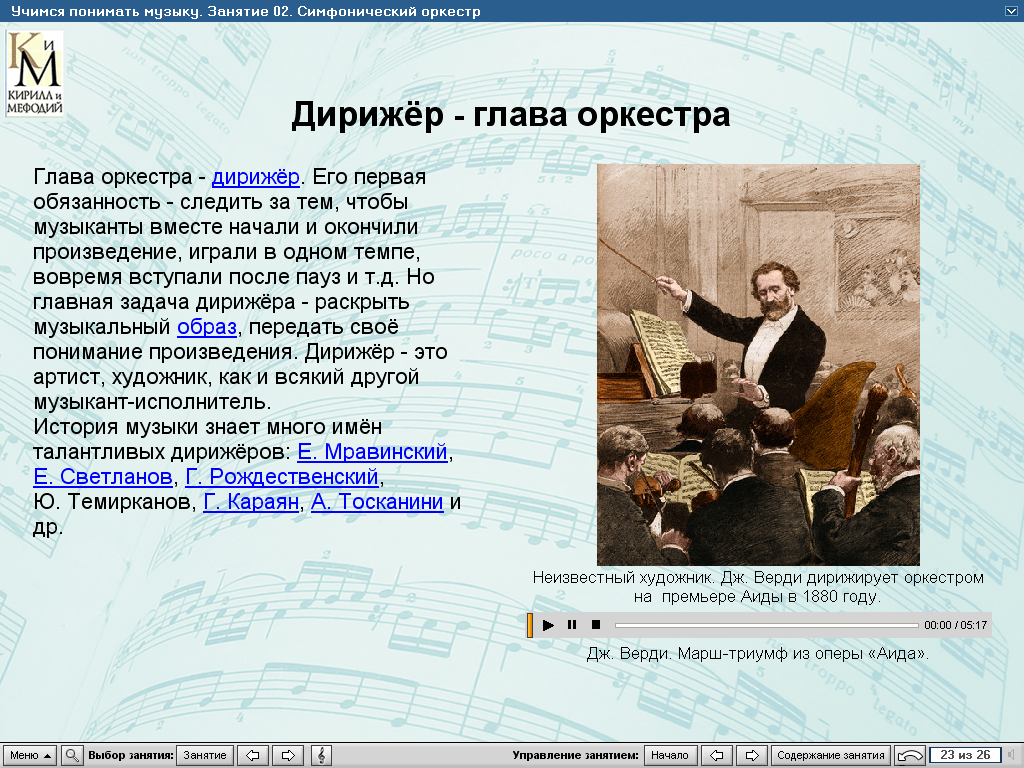 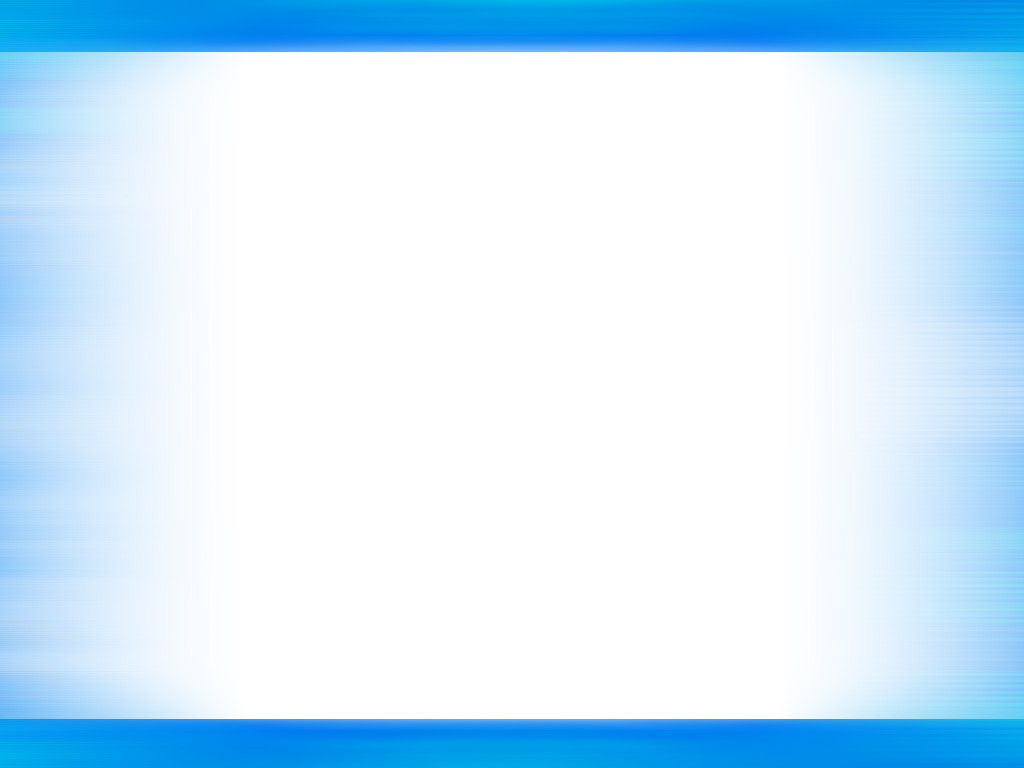 Упражнения из Занятий
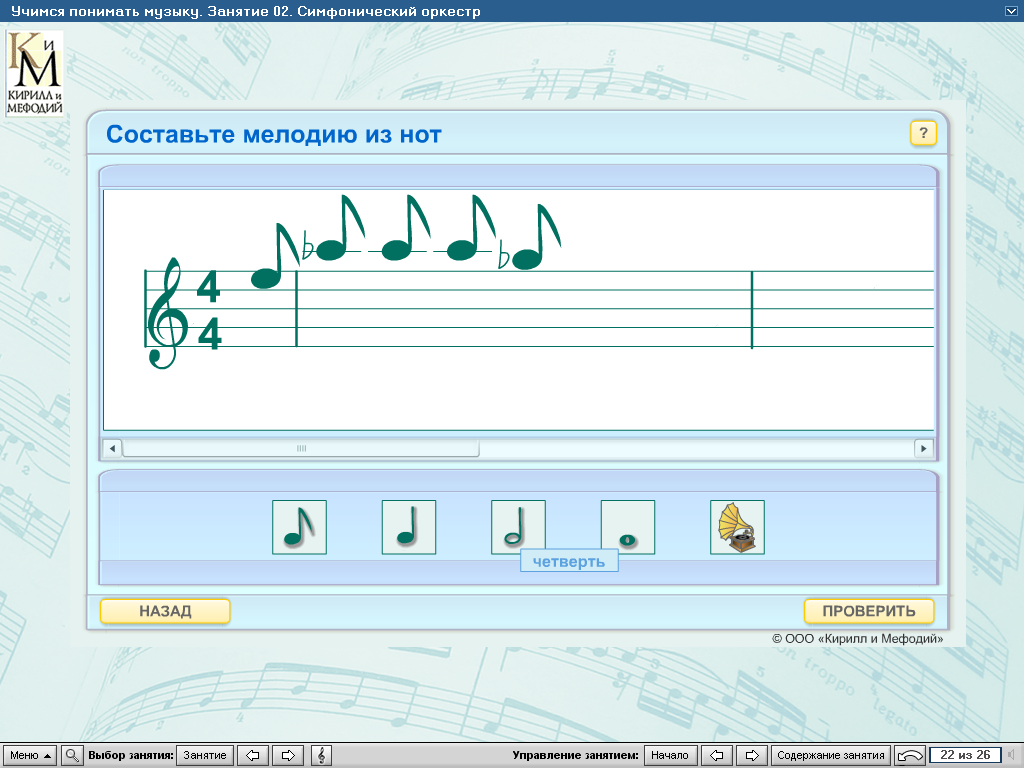 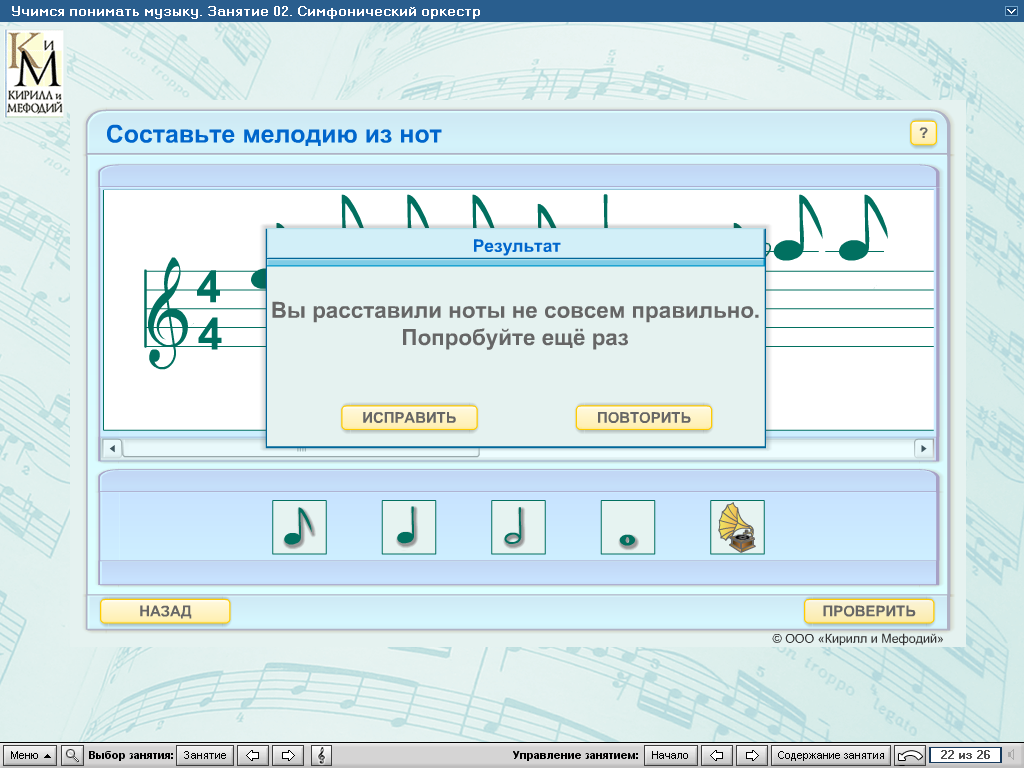 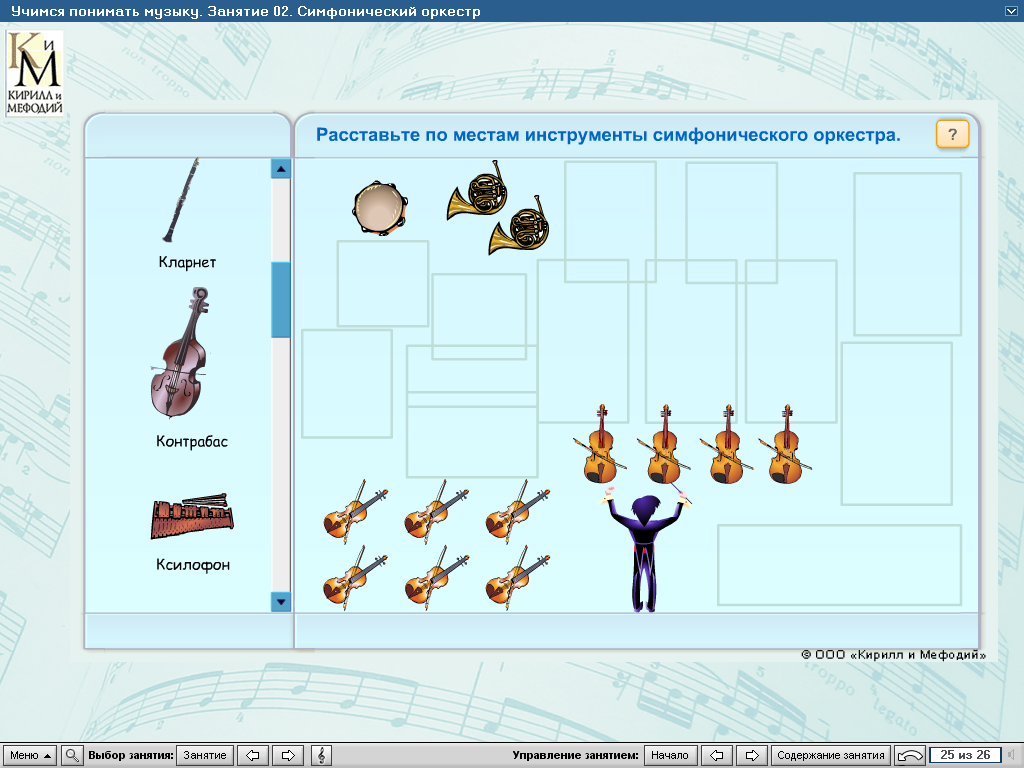 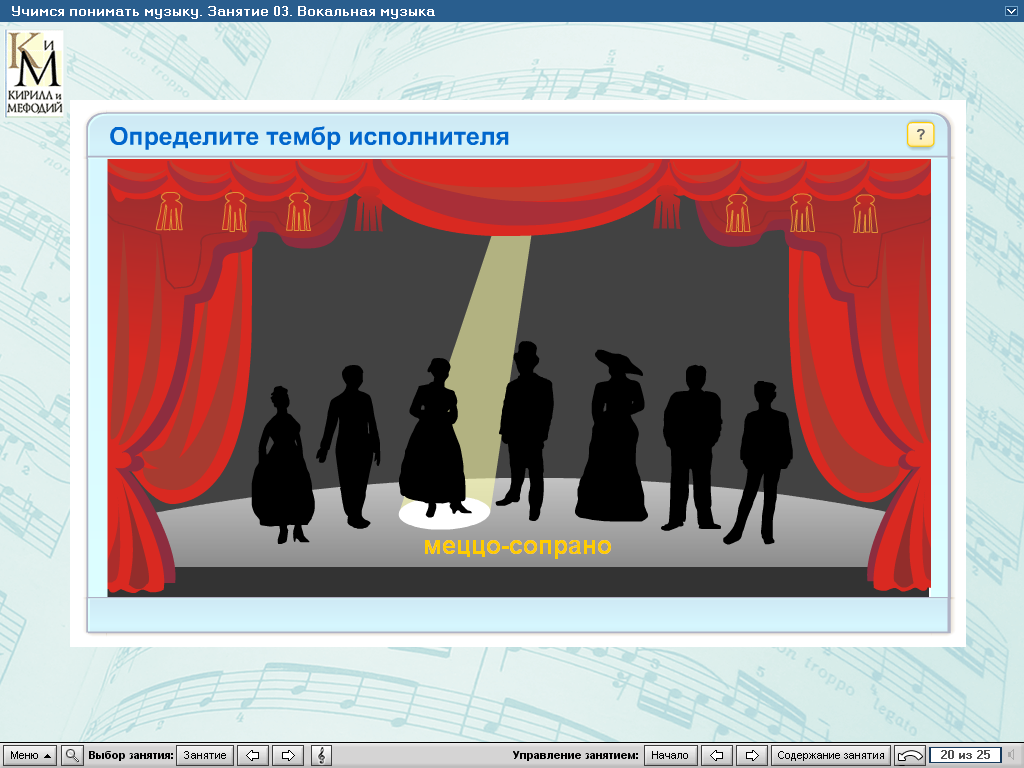 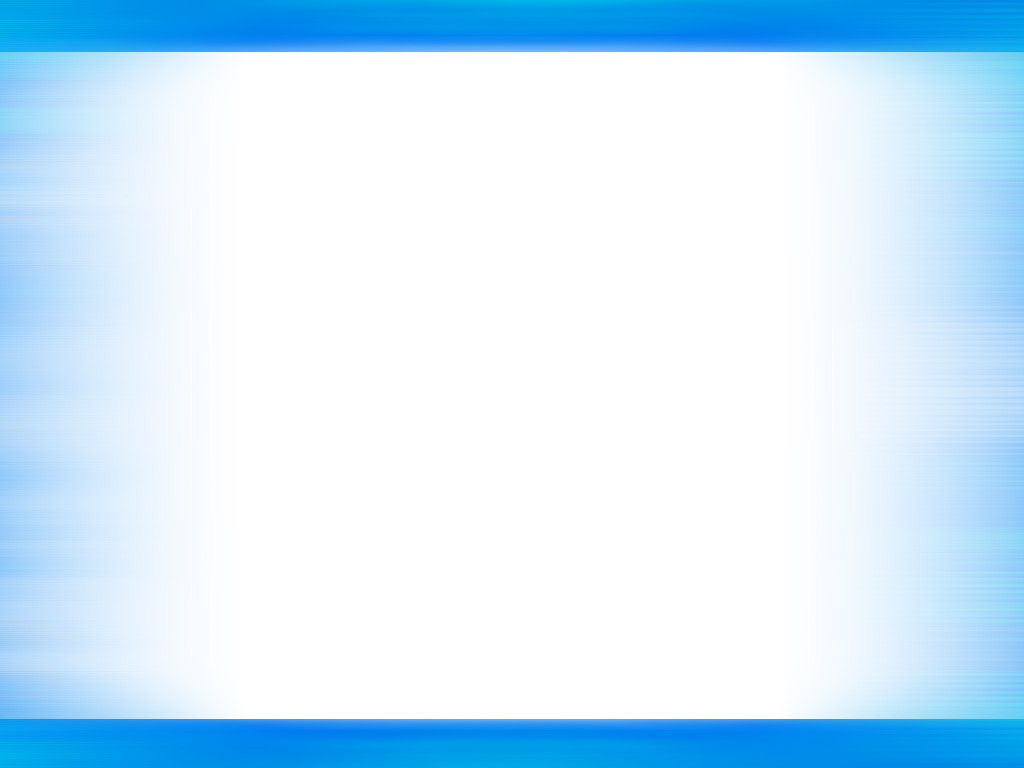 Диагностический тренажер
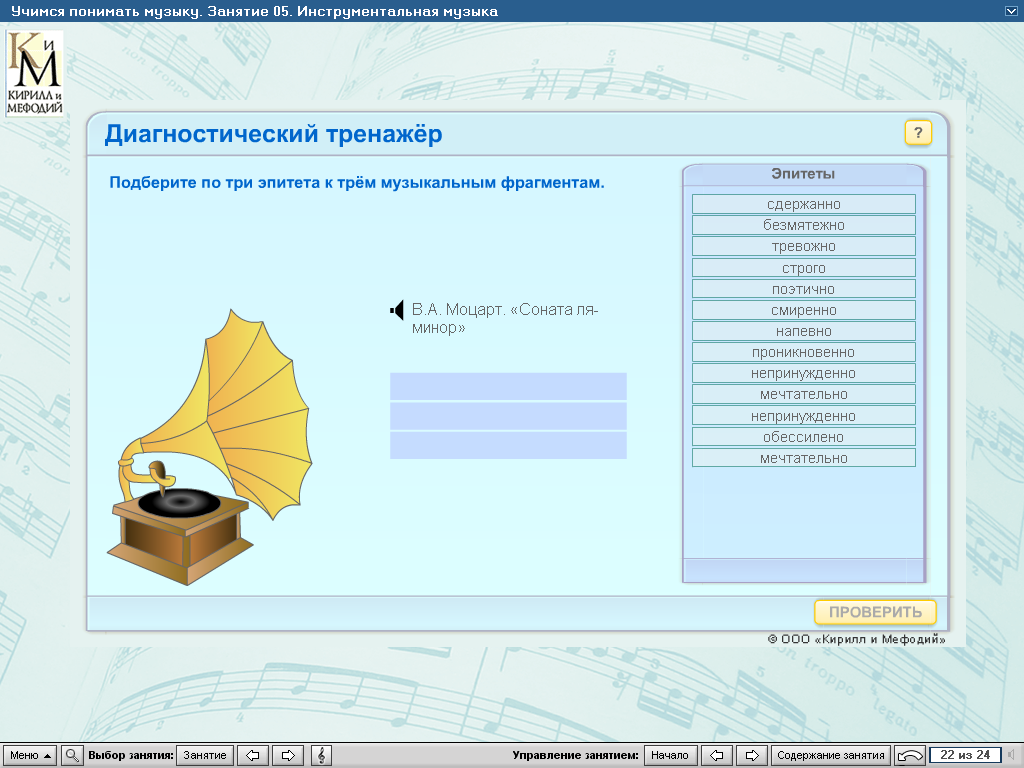 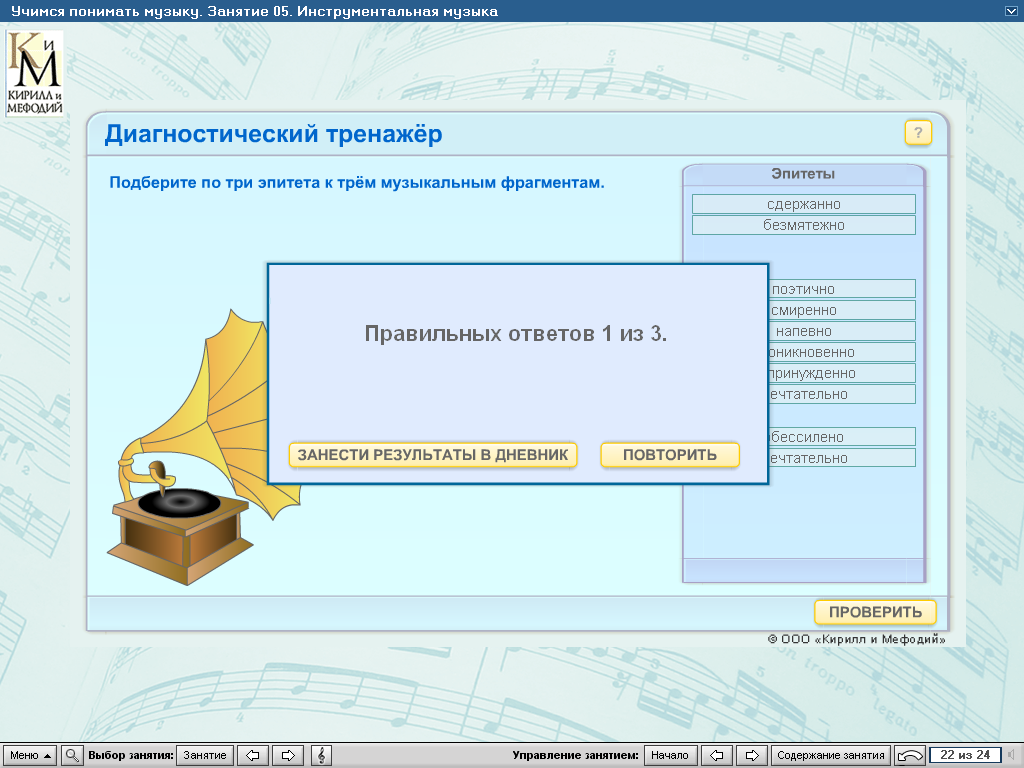 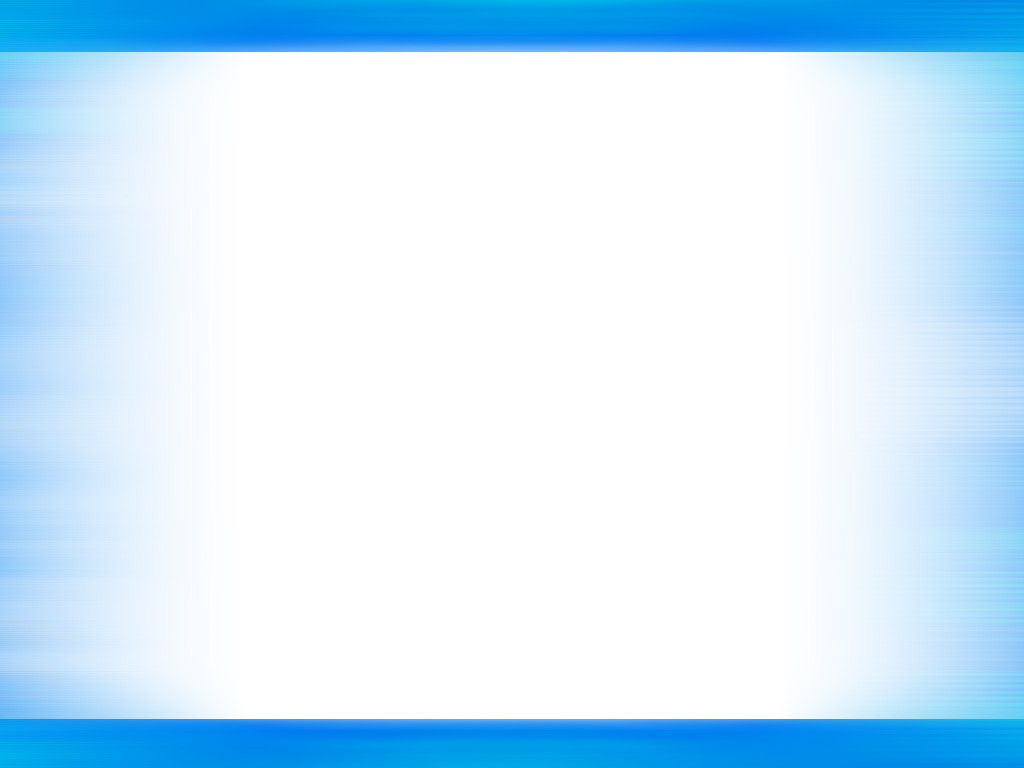 Итоговое тестирование: 
4 типа тестовых заданий
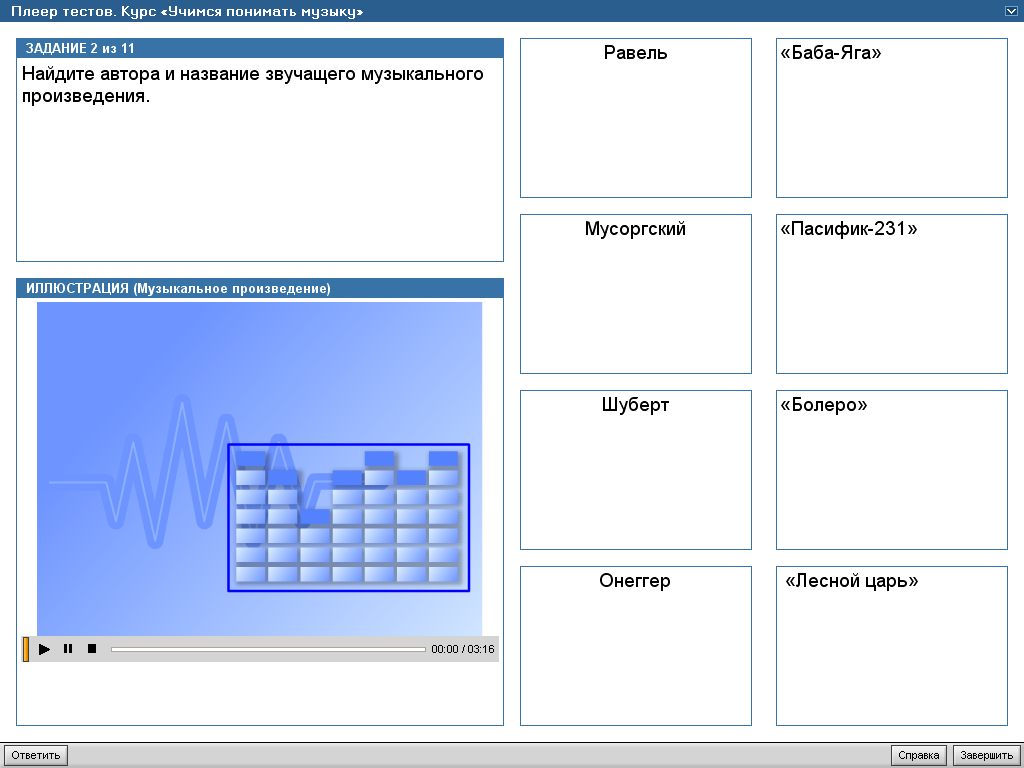 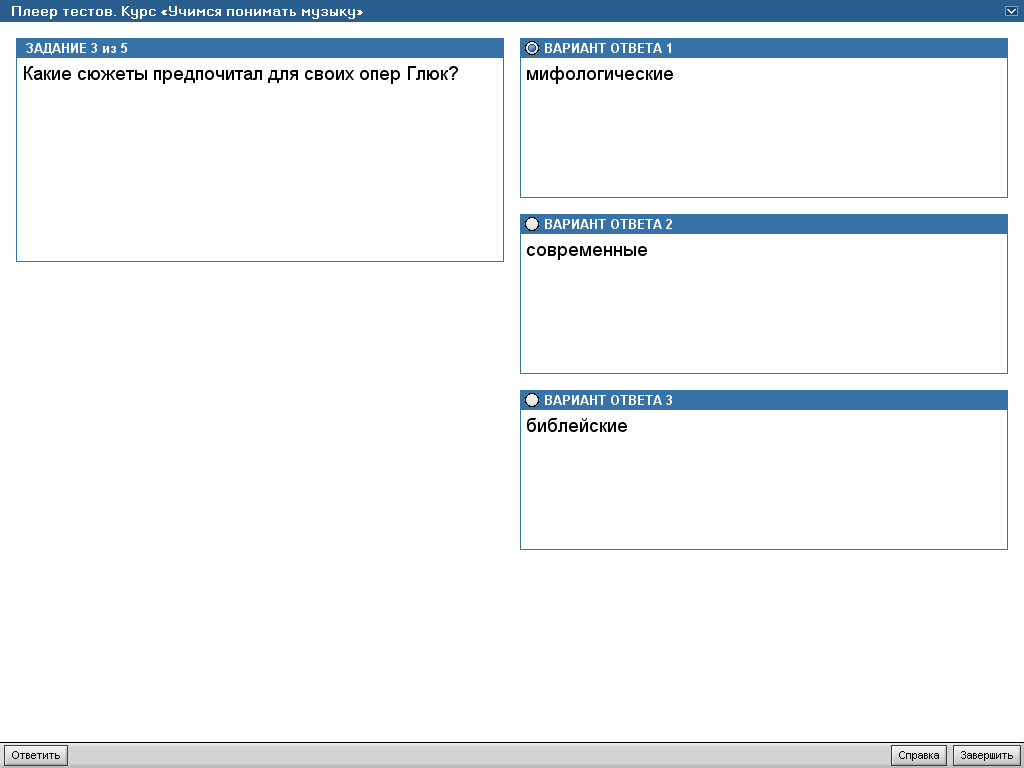 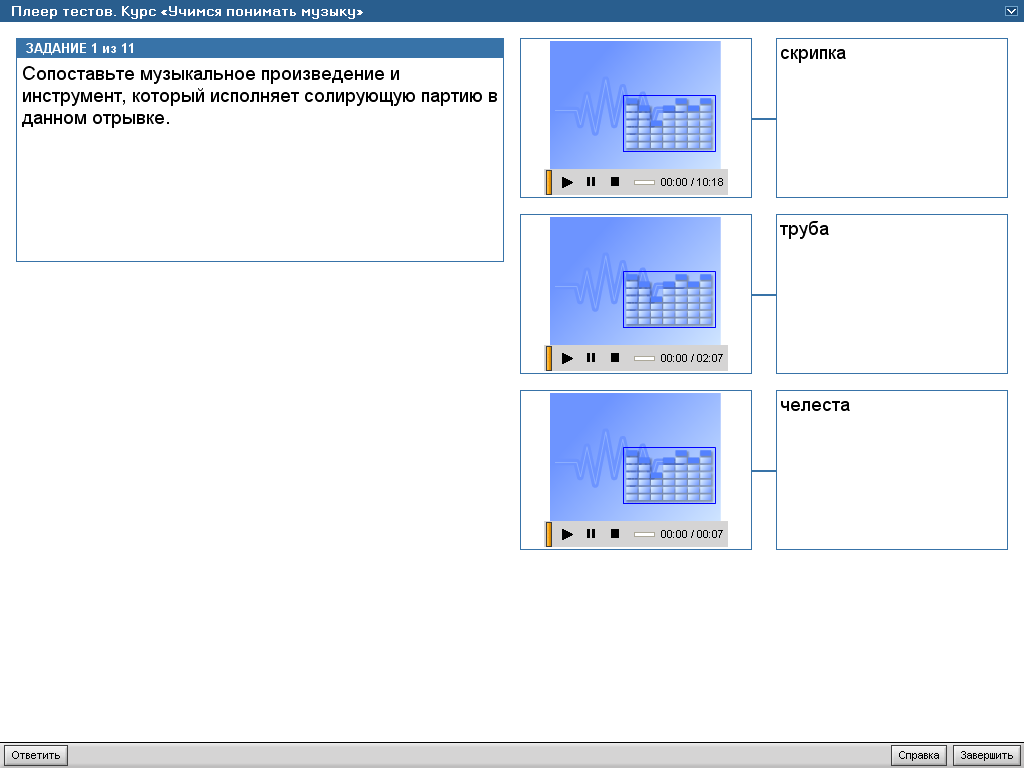 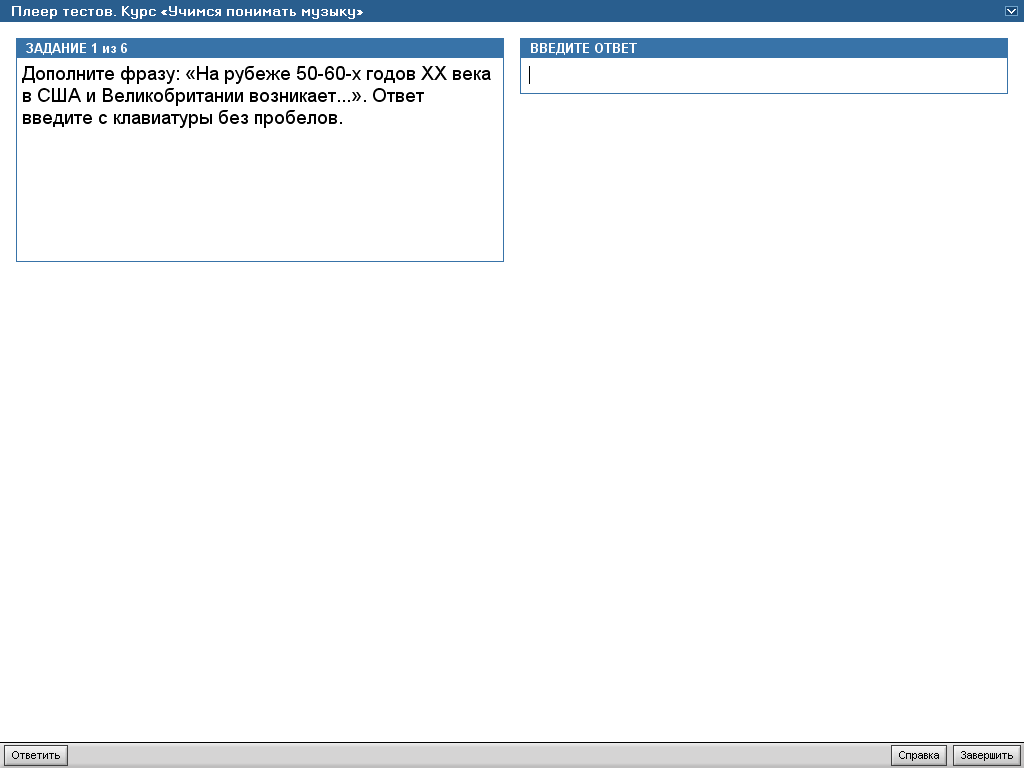 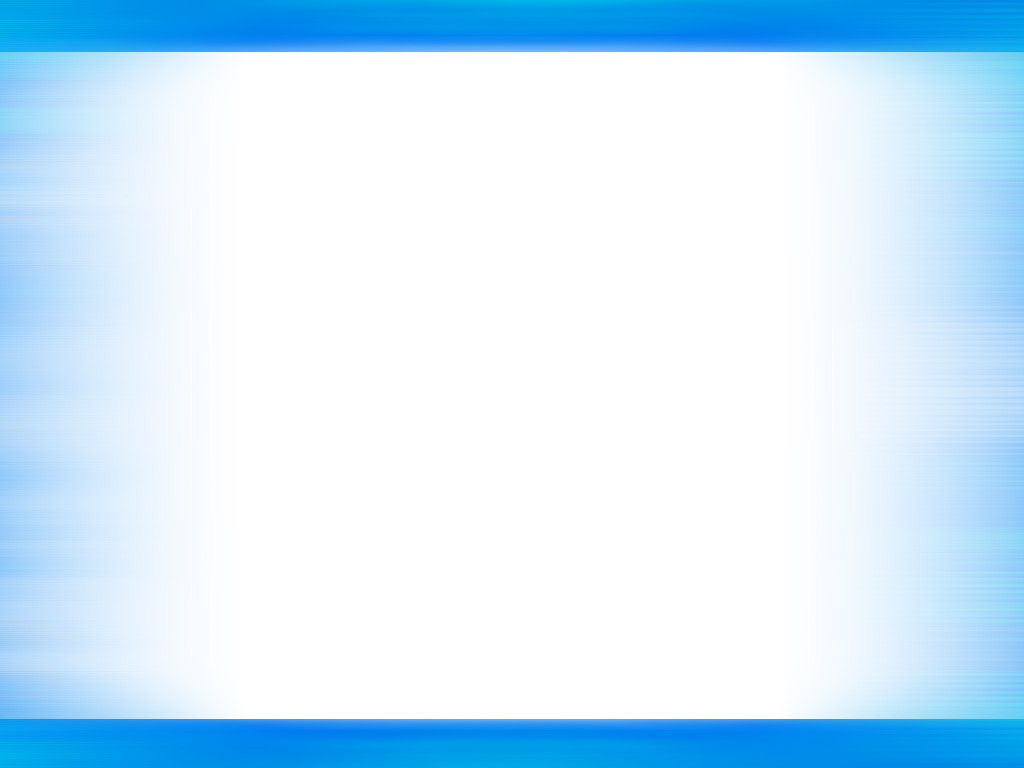 Приложение «Музыкальная комната»
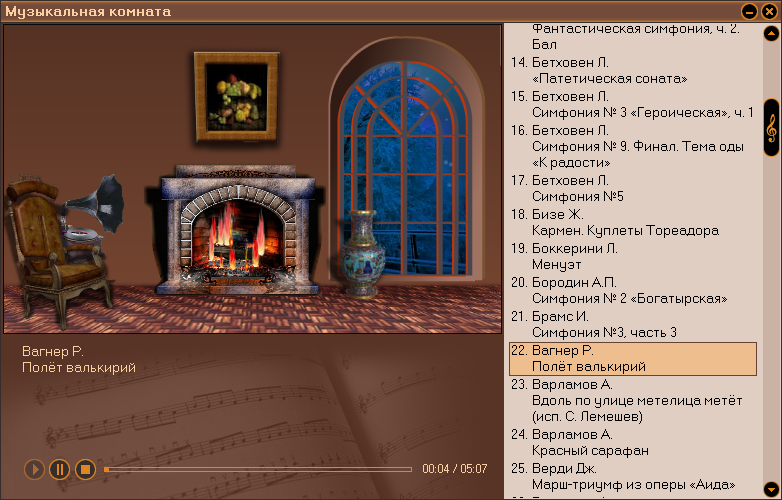 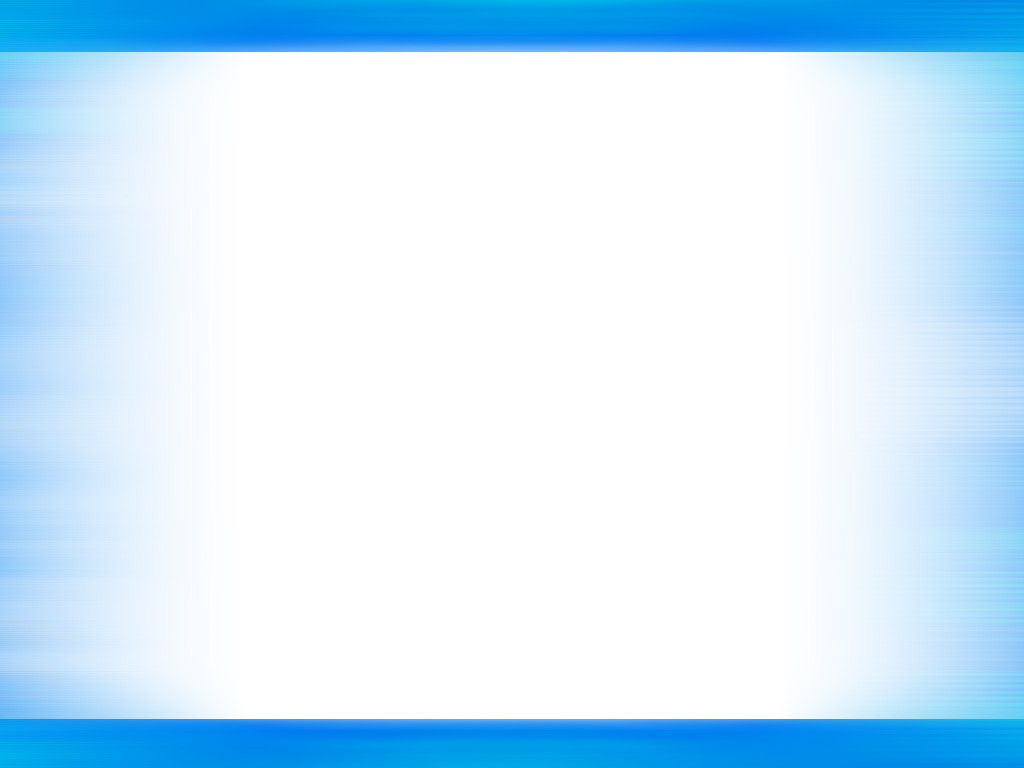 Мультимедийный учебный курс 
«Учимся понимать музыку» 
отличают:
оригинальный интерфейс;
наглядность, динамичность и увлекательная форма подачи информации;
разнообразие форм учебной деятельности;
разнообразие мультимедиа объектов;
удобная система поиска и навигации.
наличие системы  диагностики; 
возможность построения индивидуального графика занятий, ритма    работы и траектории прохождения курса.
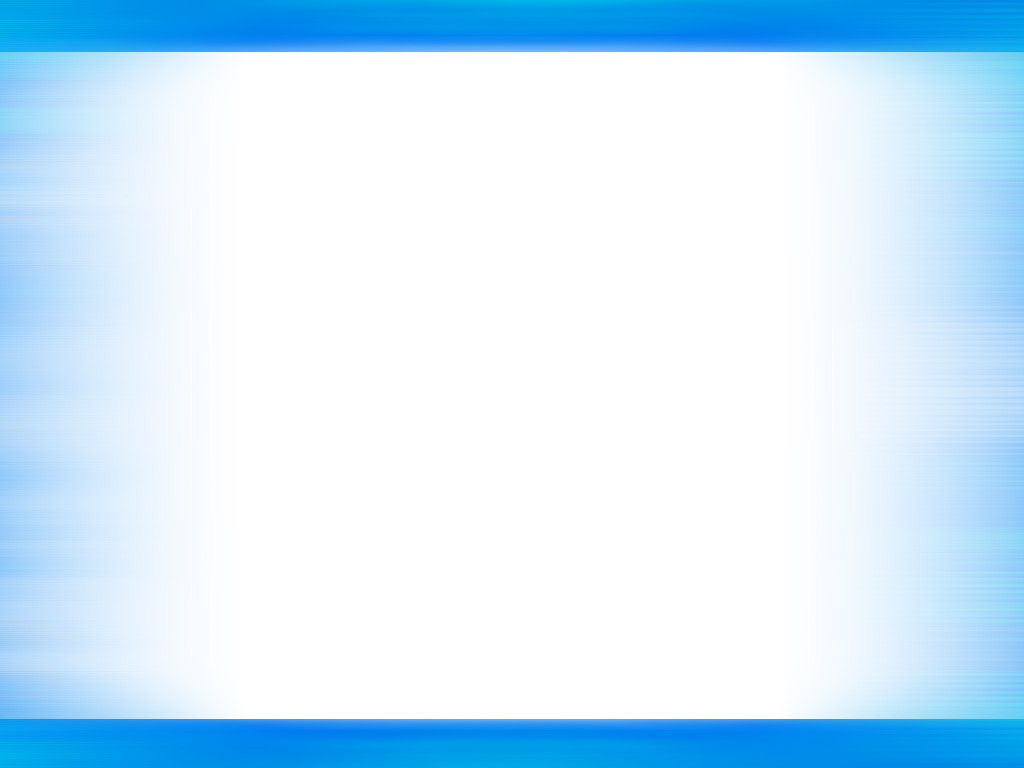 Компьютерная программа 
«Учимся понимать музыку» 
Может применяться в учебном процессе ДМШ и ДШИ:
Музыкальная литература;
 Слушание музыки;
 Сольфеджио.
На уроках;
В самостоятельной работе.
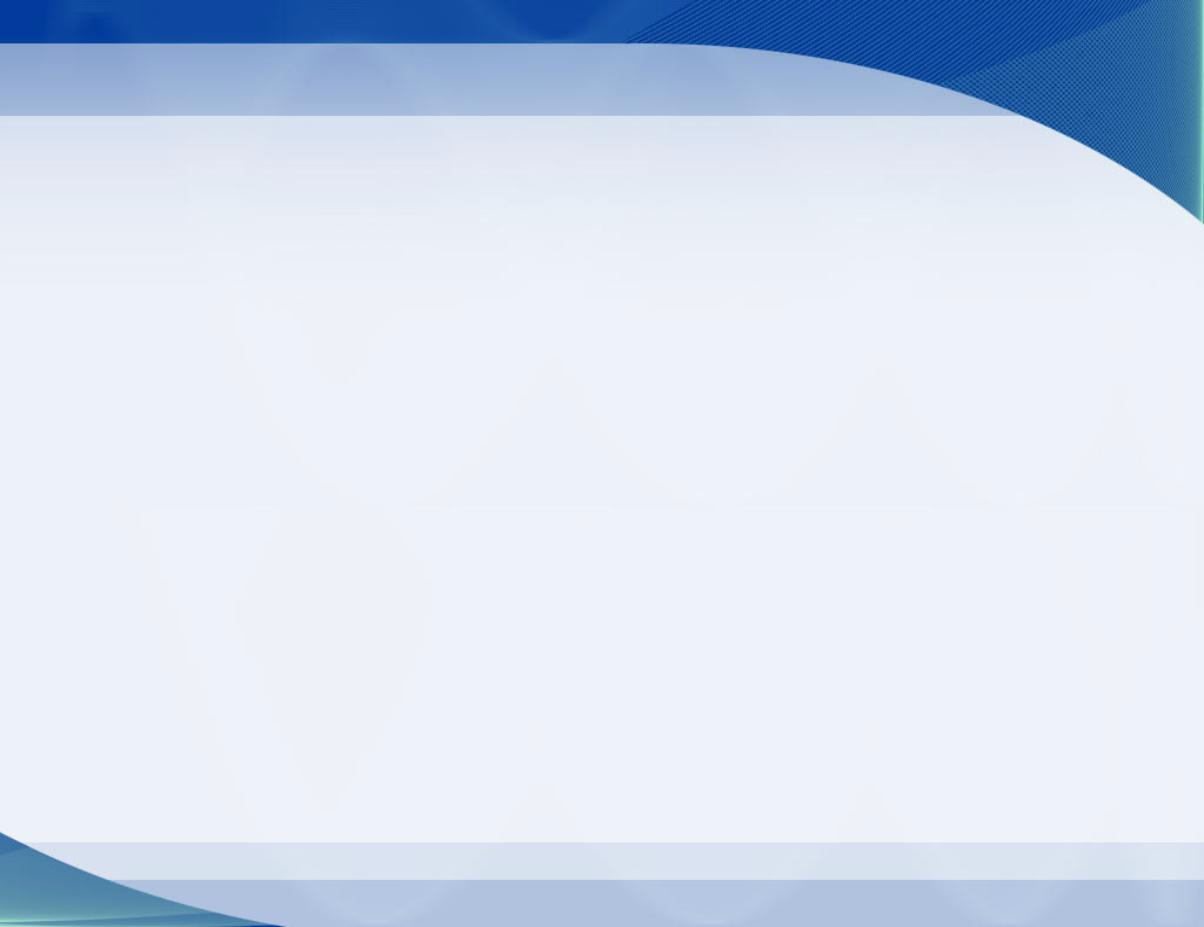 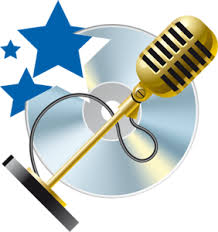 Благодарю 
за 
внимание!